Module 3 – Care Coordination Training
Coordinating Care for Children, Youth, and Young Adults with Medical Complexity in the home and Community Setting
Module 3: V1_06282024
Copyright ©2023 Health Management Associates, Inc. All rights reserved. The content of this presentation is PROPRIETARY and CONFIDENTIAL to Health Management Associates, Inc. and only for the information of the intended recipient. Do not use, publish or redistribute without written permission from Health Management Associates, Inc.
Module 3: V1_06282024
Background
The State of Florida has a long history of advancing the health and wellbeing of its most vulnerable populations. In Medicaid, as managed care became more prominent, this included robust service requirements, expanded benefits, and heightened care coordination expectations for children with medical complexity. AHCA continues to build a system of care in Florida that offers person- and family-centered, individualized care, while identifying ways to promote optimal health outcomes for children with Complex Medical Needs. This training is one way to continue to strengthen the system of care in Florida by building the knowledge and capabilities of Florida’s Care Coordinators.
2
INTENDED AUDIENCE
This training is for Care Coordinators in Florida who serve Medicaid enrollees who have medical complexity.

This is the third module in a three-part series. Complete these trainings before continuing: 
Module 1 – Care Coordination Training: Working with Children, Youth, and Young Adults with Medical Complexity and their Families 
Module 2 – Care Coordination Training: Coordinating Care for Children, Youth, and Young Adults with Medical Complexity Transitioning to the Community
3
Outline
National Care Coordination Standards for Children and Youth with Special Health Care Needs (CYSHCN)
Coordinating Holistic and Integrated Care
Ongoing Services and Supports for Children Receiving PDN and their Families
Putting it all in Practice – A Case Study
Conclusion
4
OBJECTIVES
At the end of this training, you will be able to:
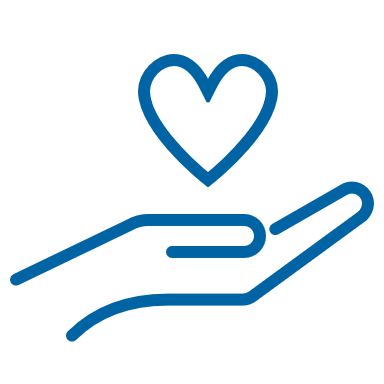 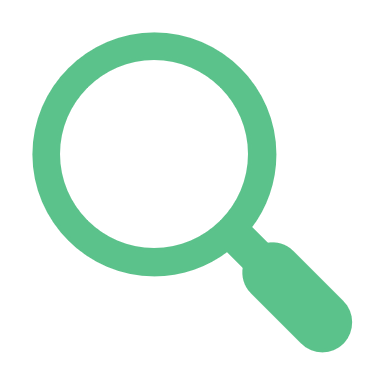 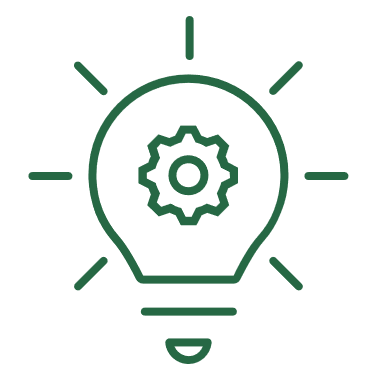 5
National Care Coordination Standards for CYSHCN
6
National Care Coordination Standards For CYSHCN
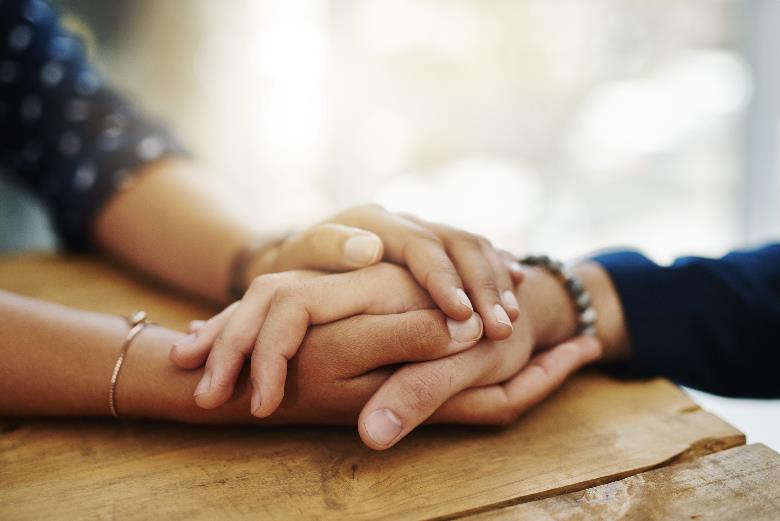 “Care Coordination should be a dynamic process that adapts to meet the changing needs, circumstances, and preferences of the child and family. Core elements of the process, including the assessment and shared plan of care, should be updated regularly.”1
National Care Coordination Standards for Children and Youth with Special Health Care Needs (CYSHCN), October 2020. National Academy for State Health Policy. https://eadn-wc03-8290287.nxedge.io/wp-content/uploads/2022/12/care-coordination-report-v5.pdf.
7
National Care Coordination Standards For CYSHCN: Domains
National Care Coordination Standards for Children and Youth with Special Health Care Needs (CYSHCN), October 2020. National Academy for State Health Policy. https://eadn-wc03-8290287.nxedge.io/wp-content/uploads/2022/12/care-coordination-report-v5.pdf.
8
National Care Coordination Standards For CYSHCN: Key Components for Children Receiving Private Duty Nursing
Domain 1: Screening, Identification, and Assessment
Considers multiple factors, including:
Child and family strengths and resiliency
Complexity of health status, including physical and behavioral health conditions, functional limitations, and technology dependence
Health and social inequities creating barriers to accessing and receiving needed care, services, or supports
Recent changes in health status that are planned or unplanned
Unmet needs
Social and environmental factors affecting health (such as housing instability, food insecurity, and family risk factors such as trauma)
Family beliefs, preferences, expressed needs, and goals
Care coordination activities should be dynamic and adapted to meet the individual needs of each enrollee and family.
Care coordination activities are done with the family, not for, or to the family.
Assessments are the result of a collaborative conversation
Includes documentation of connection to services and tracking to confirm receipt of services
It is critical to ensure that connections are made and plans are followed through with.
National Care Coordination Standards for Children and Youth with Special Health Care Needs, October 2020. National Academy for State Health Policy. https://nashp.org/national-care-coordination-standards-for-children-and-youth-with-special-health-care-needs/.
9
National Care Coordination Standards For CYSHCN: Key Components for Children Receiving Private Duty Nursing
Domain 2: Shared Plan of Care
Engages the family as an active and equal partner

Includes Emergency and Safety Plans

Is updated as needed and frequently to align with changes in the child’s functional, clinical, self-management, education, and social service needs

Is shared and accessible to all members of the care team
Recall the principles in family-centered care and family engagement in Module 1.
This includes plans for changes in health status, needed acute care, and plans for disasters, such as hurricanes and other public health emergencies.
For your enrollees receiving private duty nursing, remember to consider their holistic and dynamic needs, which may require frequent adjustments and updates to approaches to efficiently coordinate their care needs (e.g., new equipment, developmental milestones reached, mastery in new skills, decline in functional status).
Everyone needs to be informed and adequately communicated with and sharing the care plan is one way to do this. This is also one way to strengthen accountability.
National Care Coordination Standards for Children and Youth with Special Health Care Needs, October 2020. National Academy for State Health Policy. https://nashp.org/national-care-coordination-standards-for-children-and-youth-with-special-health-care-needs/.
10
National Care Coordination Standards For CYSHCN: Key Components for Children Receiving Private Duty Nursing
Domain 3: Team-Based Communication
Care teams are multi-disciplinary, with the family at the center

The Care Coordinator should proactively address barriers to communication as they occur

Care team operates in accordance with the family’s language, cultural, technological, and communication preferences

Care Coordinators aim to build trust and longstanding relationships

Care Coordinators communicate with and have referral arrangements with community-based organizations and other local agencies and partners that serve their Members
Recall the principles in family-centered care and family engagement in Module 1.
Care coordination is an active responsibility, not passive, including the need for efficient information exchange. Eliminating silos of care is essential.
Recall the cultural competency pillars and essential elements in Module 1.
Care coordination is relational rather than transactional.
Addressing the holistic needs of the enrollee and their family goes beyond connections to their physical health care needs.
National Care Coordination Standards for Children and Youth with Special Health Care Needs, October 2020. National Academy for State Health Policy. https://nashp.org/national-care-coordination-standards-for-children-and-youth-with-special-health-care-needs/.
11
National Care Coordination Standards For CYSHCN: Key Components for Children Receiving Private Duty Nursing
Domain 4: Child and Family Empowerment and Skills Development
Care Coordinators and others part of the care team provide training and coaching to:
Leverage the child’s and family’s strengths to build self-management and self-efficacy skills needed to achieve their goals
Increase understanding of the child’s condition(s)
Develop the knowledge and skills needed to achieve their goals
Care coordinators will use their skills in cultural competency, trauma-informed care, family-centered care, and family engagement to provide needed training and coaching, with an emphasis on improving health literacy along the way.
Social connections to those with similar lived experiences build community and promote self-advocacy. Remember that peer supports may be important to siblings as well as parents/guardians.
Connections are made to peer supports for both the child and family
National Care Coordination Standards for Children and Youth with Special Health Care Needs, October 2020. National Academy for State Health Policy. https://nashp.org/national-care-coordination-standards-for-children-and-youth-with-special-health-care-needs/.
12
National Care Coordination Standards For CYSHCN: Key Components for Children Receiving Private Duty Nursing
Domain 5: Care Coordination Workforce
Care Coordinators have the credentials and experience best aligned to meet the needs of the child

Care Coordinators have the competencies needed for successful navigation across health, behavioral health, social service, and other child-serving systems
Other considerations when matching to an enrollee include: 
Cultural and linguistic needs and similar lived experiences.
This includes knowledge of navigating the school system and working with entities such as vocational rehab. Further, local-level knowledge is critical for successful navigation and connection to services.
National Care Coordination Standards for Children and Youth with Special Health Care Needs, October 2020. National Academy for State Health Policy. https://nashp.org/national-care-coordination-standards-for-children-and-youth-with-special-health-care-needs/.
13
National Care Coordination Standards For CYSHCN: Key Components for Children Receiving Private Duty Nursing
Domain 6: Care Transitions
Applicable to transitions between and among providers, care settings, health insurance, education, justice, behavioral health, social service systems, and other entities

Includes proactive identification and planning for continuity and safety
For enrollees receiving private duty nursing, this may include:
A change in home health agencies
Transitioning from hospitalization to home
Transitioning to other community-based settings such as medical foster care or a group home
Transitioning to adulthood with a change in health plan coverage, providers, and living arrangements
National Care Coordination Standards for Children and Youth with Special Health Care Needs, October 2020. National Academy for State Health Policy. https://nashp.org/national-care-coordination-standards-for-children-and-youth-with-special-health-care-needs/.
14
National Care Coordination Standards For CYSHCN: SCENARIO
MEET BREE
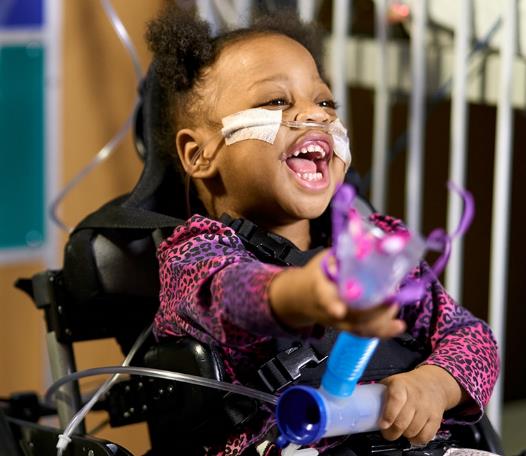 Bree is a 6 year old, recently transitioning from a nursing facility to her home with her two parents and two younger siblings.
She is ventilator dependent, has a G-tube, and paralyzed from the waist down.
She has an order for 12/7 PDN, which is fully staffed, with occasional callouts. 
Mom calls you because Bree will be starting school next month, but she has not heard from the school’s ESE Director and wants to make sure everything is lined up.
Bree is new to your caseload.
Picture source: https://www.choa.org/medical-services/rehabilitation/inpatient-rehabilitation
15
National Care Coordination Standards For CYSHCN: SELF-REFLECTION
Consider:
Consider the domains of the National Care Coordination Standards for CYSHCN as you interact with mom:
What will you need to do to help mom with her initial request?
How will you identify if she has any other unmet needs? How will you identify if the sporadic PDN callouts are becoming a long-term issue?
Who will you need to work with to coordinate mom’s request and what will that look like?
Is there any education or coaching that you anticipate needing to provide?
What about your own knowledge and skills? What do you need to make sure you have proficiency in to help Bree and her mom?
What do you anticipate that Bree and mom will need as she transitions to a school campus? Are their implications to her PDN hours?
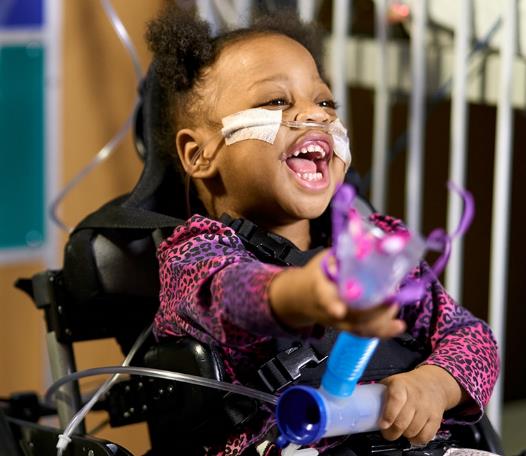 Picture source: https://www.choa.org/medical-services/rehabilitation/inpatient-rehabilitation
16
National Care Coordination Standards: KNOWLEDGE CHECK
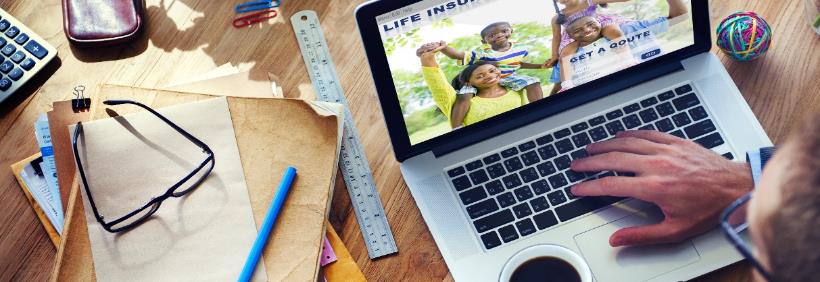 KNOWLEDGE CHECK

What are the 6 domains of the National Care Coordination Standards? 

What is one way to better incorporate the components of these domains into your activities as a Care Coordinator?
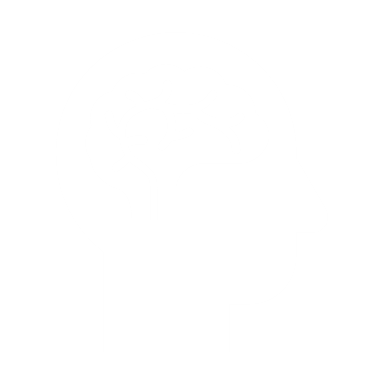 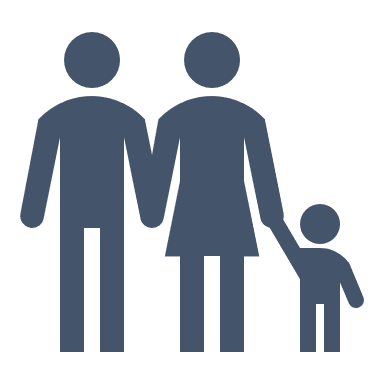 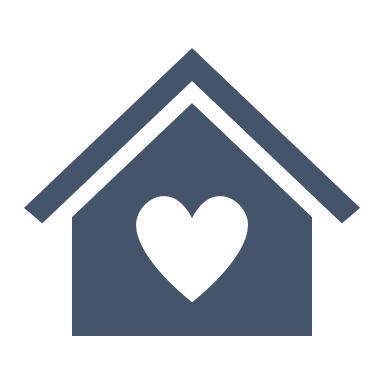 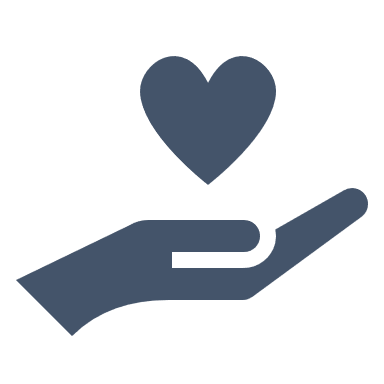 17
National Care Coordination Standards: KNOWLEDGE CHECK Answers
ANSWERS

What are the 6 domains of the National Care Coordination Standards? 
Screening, Identification, and Assessment
Shared Plan of Care
Team-Based Communication
Child and Family Empowerment and Skills Development
Care Coordination Workforce
Care Transitions 
What is one way to better incorporate the components of these domains into your activities as a Care Coordinator? 
Share your thoughts with the group.
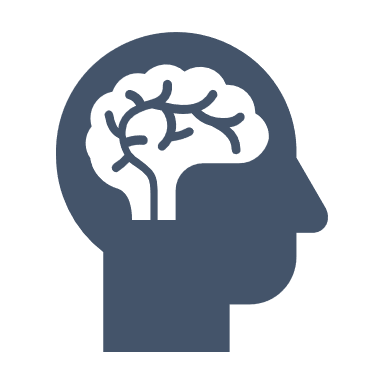 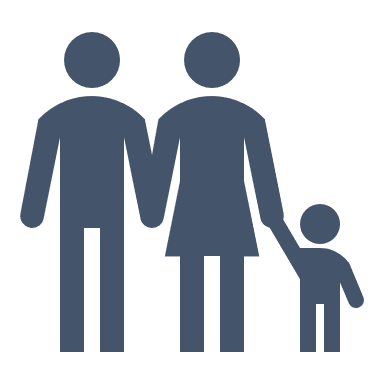 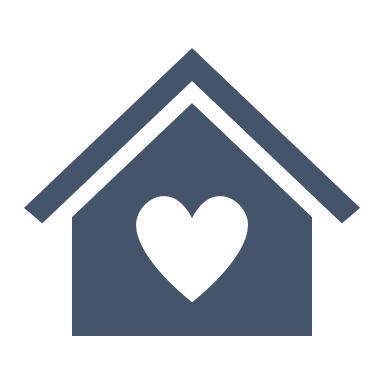 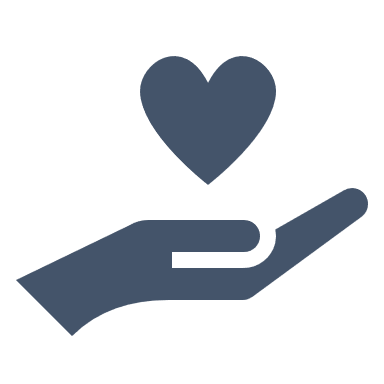 18
Coordinating Holistic and Integrated Care
19
Coordinating Holistic and Integrated Care: Definitions
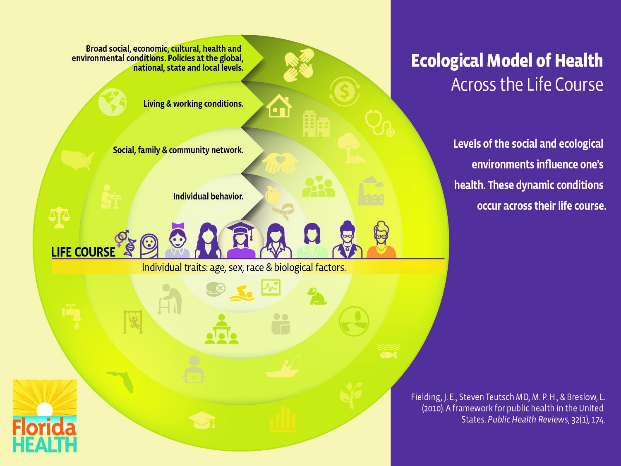 The life course perspective or life course theory (LCT) is a multidisciplinary approach to understanding the mental, physical and social health of individuals, which incorporates both life span and life stage concepts that determine the health trajectory.1
1. Association of University Centers on Disabilities. Life Course Perspective: https://www.aucd.org/template/page.cfm?id=768 
2. Image: Ecological Model of Health Across the Life Course, Florida Department of Health: https://www.floridahealth.gov/programs-and-services/womens-health/florida-life-course-indicator-report/lc-concepts-ecological-model-PPT-01.jpg
20
Coordinating Holistic and integrated care: Definitions
A Life Course Approach for CYSHCN

Why it is Important:
CYSHCN experience chronic health problems that may lead to more serious and complex adult chronic conditions.1
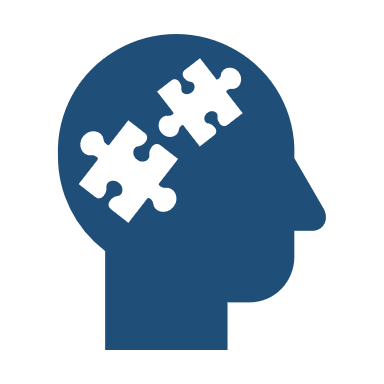 Its principles can be used to improve and integrate systems of care for CYSHCN (where they receive their medical and behavioral care, where they learn, etc.)1
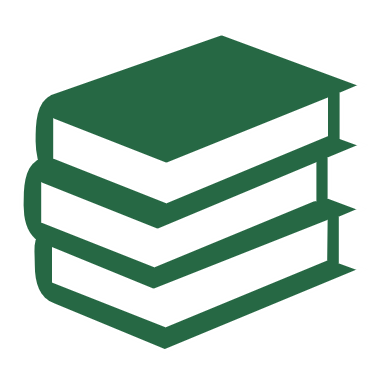 1. Bethell C.D. et al. Optimizing Health and Health Care Systems for Children with Special Health Care Needs Using the Life Course Perspective. Maternal Child H J. DOI 10.1007/s10995-013-1371-1. Accessed: https://www.childhealthdata.org/docs/cshcn/cshcn-life-course-paper.pdf.
21
Coordinating Holistic and Integrated Care: Definitions
Whole Person Health involves looking at the whole person—not just separate organs or body systems—and considering multiple factors that promote either health or disease. It means helping and empowering individuals, families, communities, and populations to improve their health in multiple interconnected biological, behavioral, social, and environmental areas. Instead of treating a specific disease, whole person health focuses on restoring health, promoting resilience, and preventing diseases across a lifespan.
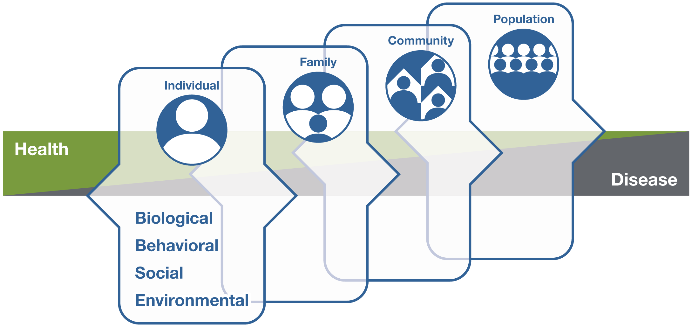 National Institutes of Health. National Center for Complementary and Integrative Health (NCCIH). Whole Person Health: What You Need to Know. https://www.nccih.nih.gov/health/whole-person-health-what-you-need-to-know.
Image:  Illustration of the multilevel whole person health framework, NCCIH.
22
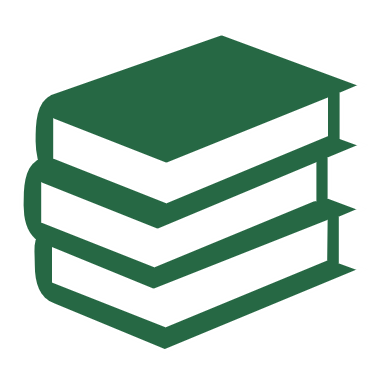 Coordinating Holistic and integrated care: Definitions
A Whole Person Health approach for CYSHCN. 

Why it is Important:
Improving care for CYSHCN requires a concerted, holistic, and integrated approach to achieve the goal that CYSHCN enjoy a full life from childhood through adulthood and thrive in a system that supports their families and their social, health, and emotional needs, ensuring their dignity, autonomy, independence, and active participation in their communities.1
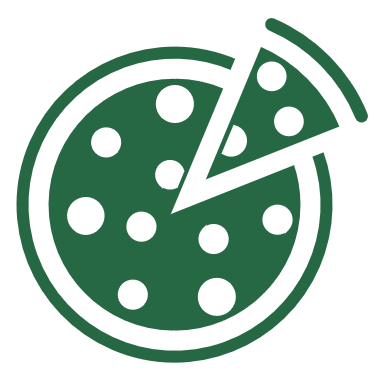 1. McLellan S.E., et al. A Blueprint for Change: Guiding Principles for a System of Services for Children and Youth with Special Health Care Needs and Their Families. Peditrics, vol. 149, number s7, June 2022. e20211056150C. Accessed: https://publications.aap.org/pediatrics/issue/149/Supplement%207?autologincheck=redirected.
23
Coordinating Holistic and Integrated Care: Application for Care Coordinators
Implications for Care Coordinators serving children with medical complexity:
Concepts of both the Life Course and Whole Person Health approaches can be used as a framework for assessing for and connecting enrollees and their families to needed services and supports, across their development into adolescence and adulthood.
These approaches can help Care Coordinators and families identify protective factors (e.g., socializing with friends, participating in accessible services) as well as risk factors (e.g., missing school, missing work, experiencing bullying) when developing interventions and activities to meet care plan goals.1
These approaches can help Care Coordinators consider the needs of the enrollee and family holistically, promoting whole person care across the lifespan.
Knowledge of these approaches can help Care Coordinators seek ways to identify goals and connect enrollees and families to services and supports that promote well-being and quality of life, based on the enrollee’s and family’s preferences and goals.
1. Coleman C.L., et al. Quality of Life and Well-Being for Children and Youth With Special Health Care Needs and their Families: A Vision for the Future. Peditrics, vol. 149, number s7, June 2022. e20211056150C. Accessed: https://publications.aap.org/pediatrics/issue/149/Supplement%207?autologincheck=redirected.
24
Coordinating Holistic and Integrated Care: Integrated Care Needs and Care Planning
Consider how you will coordinate care in these instances:
Integrated Care Needs and Care Planning:
During your assessment, you discover that the enrollee needs to be connected to a behavioral health care provider and you find out that the night nurse has missed several shifts over the past month.
During a check in with the enrollee’s mother, you discover that she has been diagnosed with a terminal illness and she is the child’s sole caregiver.
During a conversation with a family of a child that recently started attending school, you find out that they are struggling academically, and their respiratory condition is causing them to need to go emergency room frequently. You also find out that the family must find another home because they are no longer able to afford their rent.
Starts with the principles outlined in Domain 2 of the National Care Coordination Standards: Shared Plan of Care
Incorporates a holistic and lifespan view of the enrollee and family’s needs (Life Course and Whole Person Health approaches)
Is adapted based on the enrollee’s and family’s preferences and goals
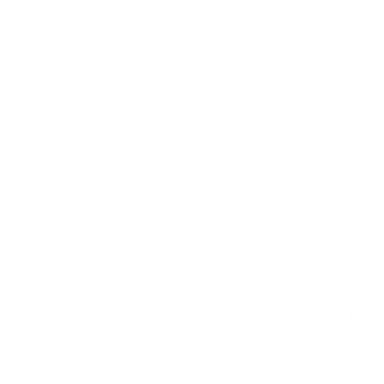 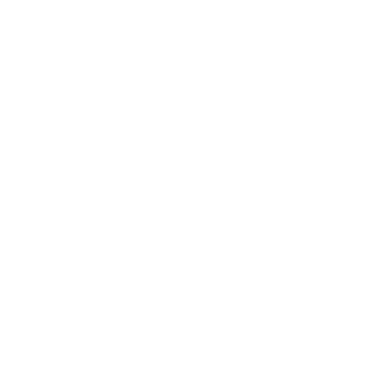 25
Coordinating Holistic and Integrated Care: Continuity of Care and Care Transitions
Continuity of Care and Care Transitions:
Problem
As the child with medical complexity ages and as their condition changes over time, continuity of care and care transitions need to remain an essential component of the care planning process. For example, how will you coordinate care, prepare for continuity of services, and promote a seamless transition in these instances:
The child needs to have a medical procedure that will require a prolonged hospital stay
The child develops pneumonia and is admitted to the hospital, where their medical condition requires a tracheostomy 
The child is now school-aged and will transition from the home setting with 24/7 PDN orders to school five days a week
The adolescent receiving nighttime PDN is now developmentally ready to take on some self-care in their daily routine
The adolescent will be turning 18 soon and has been accepted to college in a different city and they require 24/7 PDN care
The young adult is turning 21 and will be transitioning to long-term care and adult services
26
EFFECTIVE TRANSITION PLANNING: KNOWLEDGE CHECK
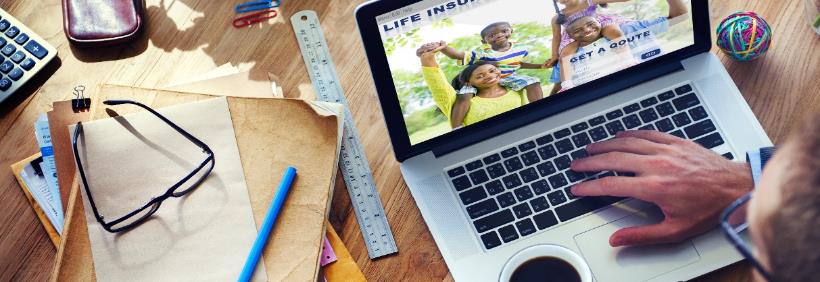 KNOWLEDGE CHECK

What is Life Course Theory?
What is Whole Person Health?
What is one way you can adapt your care coordination activities to better incorporate these frameworks?
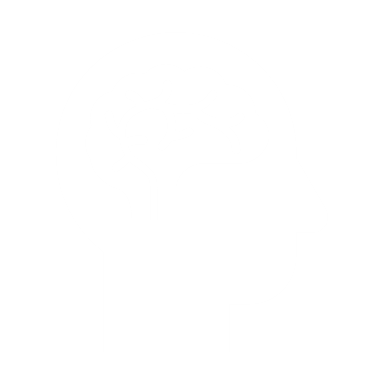 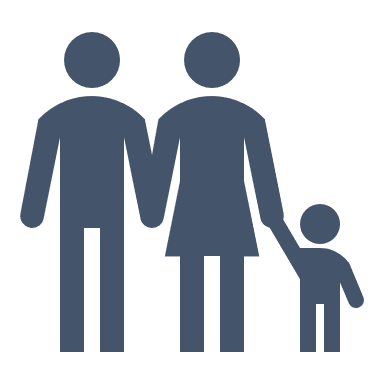 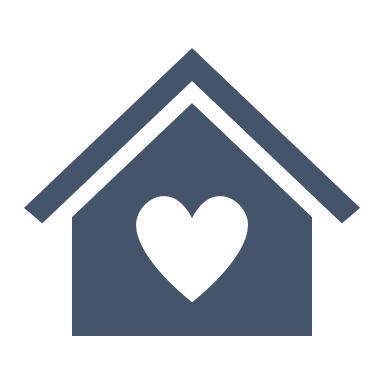 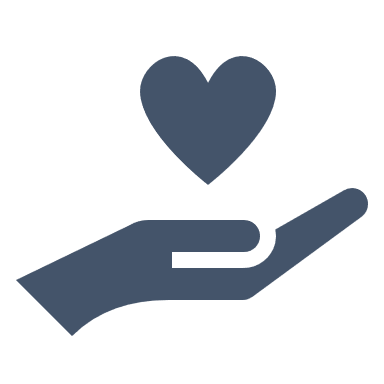 27
EFFECTIVE TRANSITION Planning: KNOWLEDGE CHECK Answers
ANSWERS

What is Life Course Theory?
It is a multidisciplinary approach to understanding the mental, physical and social health of individuals, which incorporates both life span and life stage concepts that determine the health trajectory.
What is Whole Person Health?
It involves looking at the whole person—not just separate organs or body systems—and considering multiple factors that promote either health or disease. It means helping and empowering individuals, families, communities, and populations to improve their health in multiple interconnected biological, behavioral, social, and environmental areas. Instead of treating a specific disease, whole person health focuses on restoring health, promoting resilience, and preventing diseases across a lifespan.
What is one way you can adapt your care coordination activities to better incorporate these frameworks?
Share your thoughts with the group.
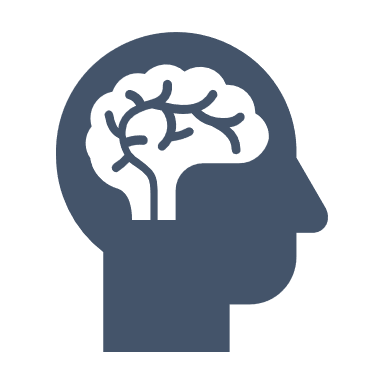 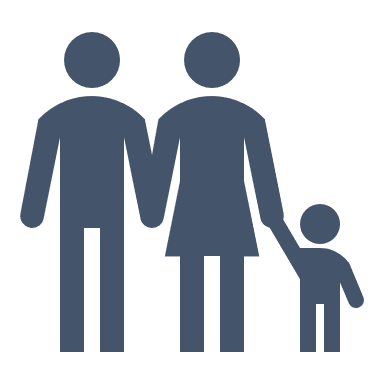 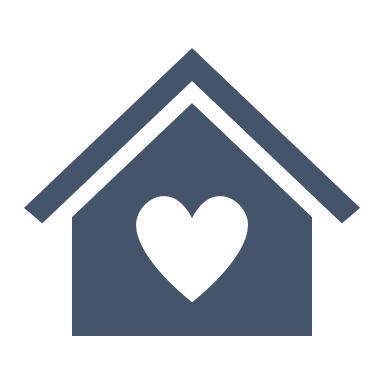 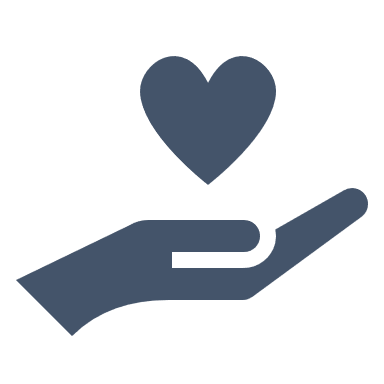 28
Ongoing Services and Supports for Children Receiving PDN and Their Families
29
Ongoing Services and Supports for Children Receiving PDN and their Families
*Will go into more detail in subsequent slide
30
Ongoing Services and Supports for Children Receiving PDN and their Families
31
Ongoing Services and Supports for Children Receiving PDN and their Families
32
Ongoing Services and Supports for Children Receiving PDN and their Families
33
Ongoing Services and Supports for Children Receiving PDN and their Families: MISSED PDN Hours
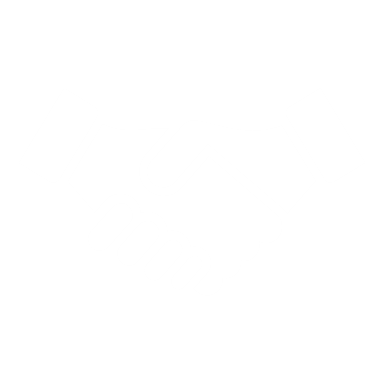 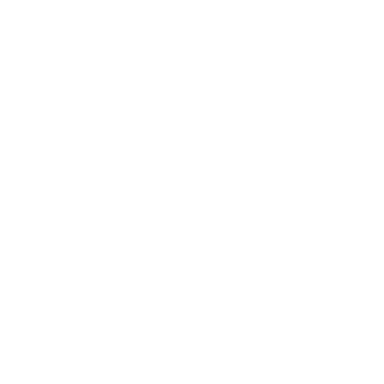 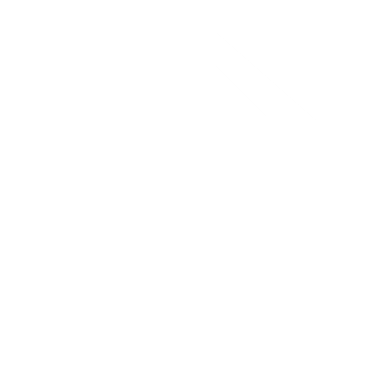 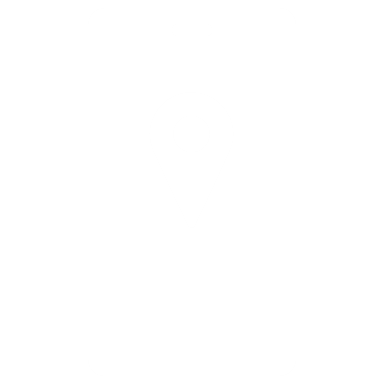 NOTIFY
REMEDIATION
REPORT
DOCUMENT
Upon notification and no less than 24 hours from notification, the managed care plan must contact the provider to remediate the issue that caused the failure and to ensure that future authorized PDN services will not be interrupted.
Parent(s)/Guardian(s) are encouraged to report provider failure to provide PDN services in real time.
Any notification by the parent(s)/guardian(s) of failure to provide PDN services must be documented in the child’s case record with a note and the completed form (template provided by the Agency).
Care Coordinators must submit the completed form to the Agency within 2 business days after receiving notification of the missed PDN hours via secure email to PDNFamilies@ahca.myflorida.com. Each managed care plan also submits a monthly summary log within 10 days after the end of the reporting month.
34
Ongoing Services and Supports for Children Receiving PDN and their Families: Additional Considerations for PDN Needs
Strategies for Care Coordinators to improve access to PDN services:
Offer coaching and education to families to help them improve their communication skills with home health agencies and nurses.
Connect families to family advocacy and peer organizations that have lived experiences navigating home health agencies and working with nurses in their homes.
Consider alternatives to offer the parent(s)/guardian(s) (e.g., exploring PPECs or new home health agencies).
Communicating ongoing issues related to the provision of PDN hours:
In addition to the Parental Real-Time Reporting, Care Coordinators need to provide additional insights to prolonged and systemic issues in the coverage of PDN hours to their supervisor. 
Collaborate with peers to identify creative solutions that can be replicated or adapted for your Members.
35
Ongoing Services and Supports for Children Receiving PDN and their Families: New Service Needs
Identifying and connecting Members and families to new services
Through frequent interactions with the child and family, with the use of tools such as assessments and care plans, Care Coordinators will continuously seek to identify the changing and new needs of Members and their families.
Care Coordinators should be ready and equipped to:
36
Ongoing Services and Supports for Children Receiving PDN and their Families: SCENARIO
MEET ALEX
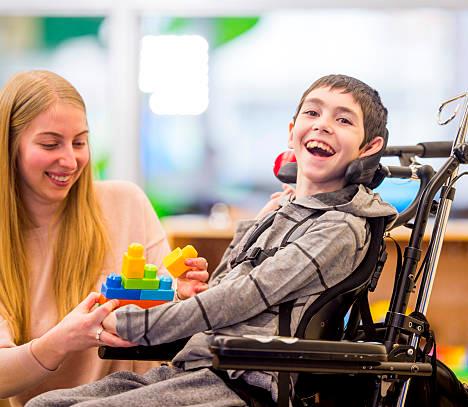 Alex is 12 years old and has an order for 24/7 PDN.
Alex’s daytime nurse recently retired, and the home health agency has been sending temporary nurses to fill those shifts. 
Alex’s parents are upset because these nurses are not reliably reporting to their shifts on time or in some cases altogether, and when they do come, Alex’s parents do not trust that they understand subtle changes in Alex’s temperament that indicate an issue.
During your scheduled phone call with them, Alex’s parents tell you that they want to look at other options for Alex.
Picture source: https://www.istockphoto.com/search/2/image-film?phrase=special+needs+children
37
Ongoing Services and Supports for Children Receiving PDN and their Families: SELF-REFLECTION
Consider:
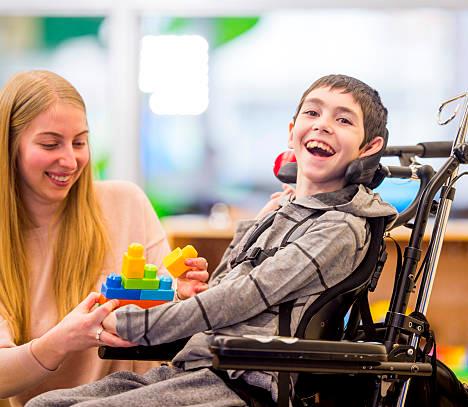 To effectively work with Alex’s parents:
What will you need to do first?
How does Alex’s family’s culture and health care preference impact your approach?
Who will you need to involve to resolve his parents’ concerns?
What options will you explore with his parents?
How will you make sure you have the right information and that you provide it to the parents in a way that they feel empowered to make the right health care choices for Alex?
Are there other considerations you need to explore with the family, remembering to take a life course and whole person health approach to coordinating care for Alex?
Picture source: https://www.istockphoto.com/search/2/image-film?phrase=special+needs+children
38
Ongoing Services and Supports for Children Receiving PDN and their Families: KNOWLEDGE CHECK
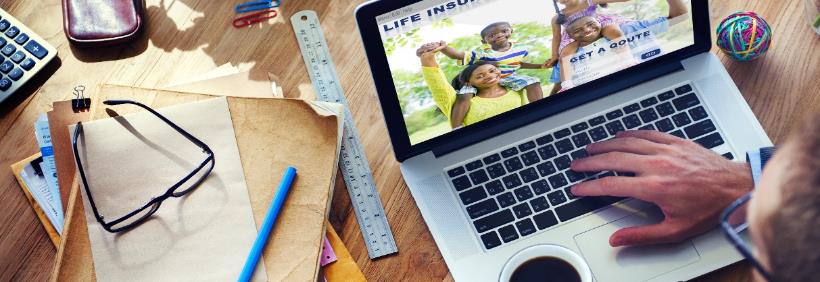 KNOWLEDGE CHECK

What services and supports are available to children with medical complexity residing in the community?
What should you do if you find out that PDN services were not provided as authorized and requested?
Name one strategy to try and increase access to PDN services that you can do as a Care Coordinator?
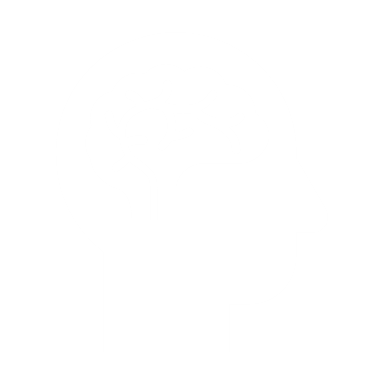 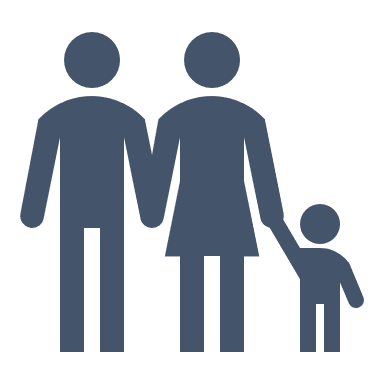 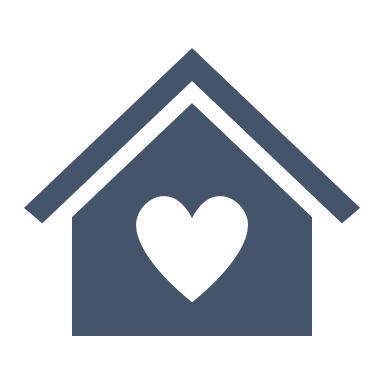 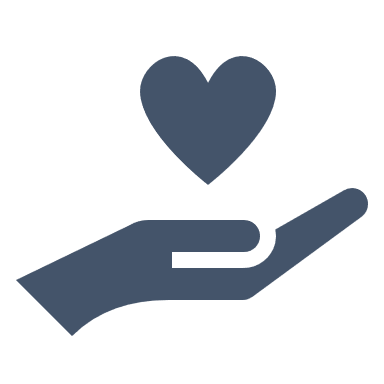 39
Ongoing Services and Supports for Children Receiving PDN and their Families: KNOWLEDGE CHECK Answers
ANSWERS

What services and supports are available to children with medical complexity residing in the community?
Medical equipment and supplies, transportation, PPEC, and the iBudget Waiver are some
What should you do if you find out that PDN services were not provided as authorized and requested?
Any notification by the parent(s)/guardian(s) of failure to provide PDN services must be documented in the child’s case record with a note and the completed form (template provided by the Agency).
Upon notification and no less than 24 hours from notification, the managed care plan must contact the provider to remediate the issue that caused the failure and to ensure that future authorized PDN services will not be interrupted.
Care Coordinators must submit the completed form to the Agency within 2 business days after receiving notification of the missed PDN hours via secure email to PDNFamilies@ahca.myflorida.com. Each managed care plan also submits a monthly summary log within 10 days after the end of the reporting month.

Name one strategy to try and increase access to PDN services that you can do as a Care Coordinator?
Share your thoughts with the group.
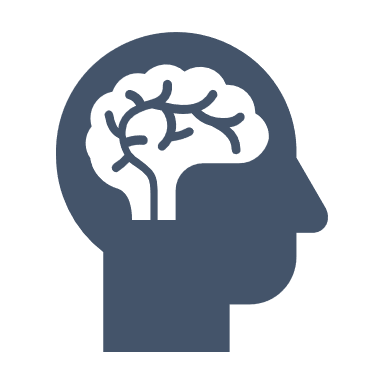 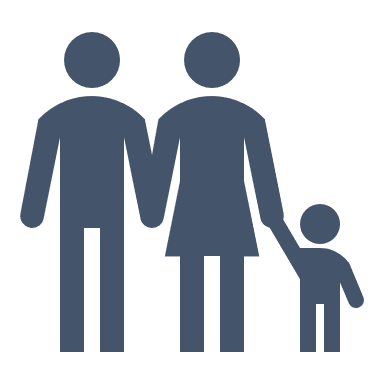 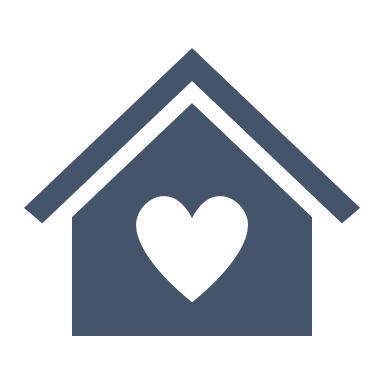 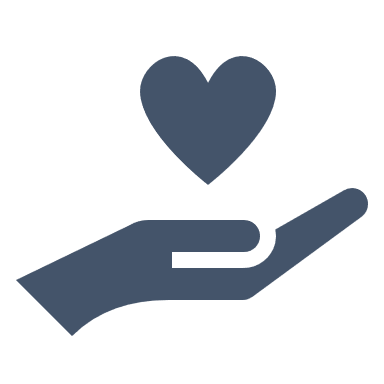 40
Putting it all in Practice – A Case Study
41
Remember The Suarez Family
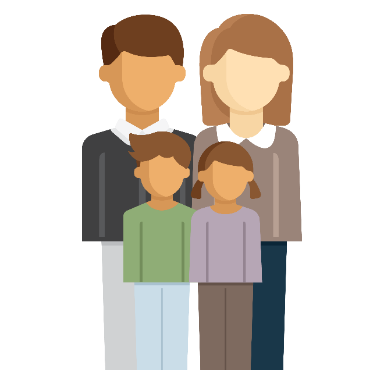 We met the Suarez family in Module 1 when they were curious about bringing their daughter home but didn’t know where to start and felt like they kept getting different information from the care team. As the daughter’s Care Coordinator, you began working with them to identify their goals for their daughter. Using your skills in cultural competency and trauma-informed care to meaningfully engage the family in family-centered care planning, you helped get them involved in their daughter’s care team at the nursing facility. In Module 2, you worked with the family to develop a transition plan using effective transition planning practices, your knowledge of services and supports available in the community, your skills in effectively liaising with partners, and your ability to proactively assess for and plan to remove barriers to community integration. Their daughter transitioned home on 3/4/24 and you are now meeting with the Suarez family in their home about 1 month later.
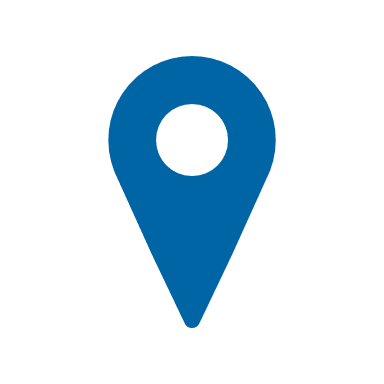 The family resides in a suburb of Miami, Florida. They share a family vehicle.
Mom is a second-generation immigrant from Cuba, with family still residing in Cuba. She works part-time as a hairstylist.
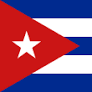 Dad is a Florida native, raised in Northern Florida. His mother lives with them in a spare bedroom. He works full-time as a realtor.
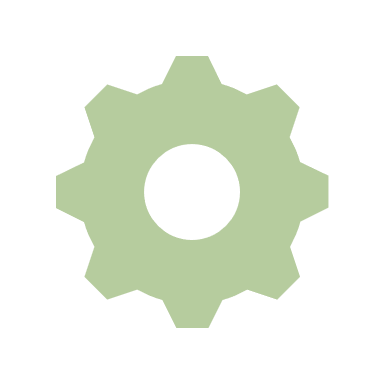 They have two kids together, their son is 4 years old, and their daughter is 7 years old. Their daughter has Spina Bifida and is residing in a nursing facility.
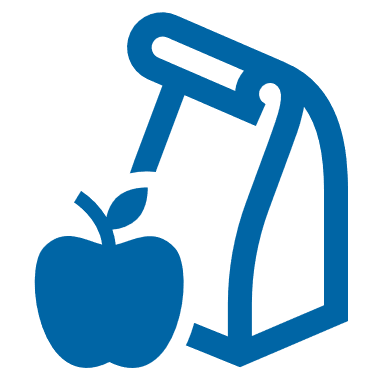 42
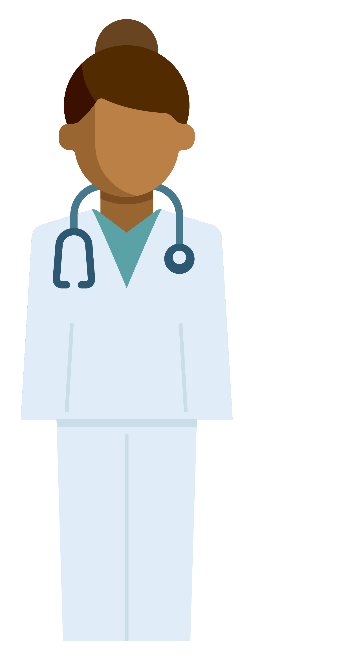 YOU are the Care Coordinator in this scenario. What happens next? Think through these questions and write down any ideas that stick out to you.
Case Study: The Suarez Family
Identifying the most important things first:
Where do you see the biggest issues for their daughter? Their family?
What will your next interaction with the family look like?
1
Transitional care needs:
How are you confirming that all plans are in place, as outlined in the transition plan? In an updated care plan (post-transition to the community)?
When and how often will you need to check in with the family?
Who else do you need to be communicating with after transitioning the child to a community setting?
What is the backup plan when things change?
2
Ongoing needs:
How will I identify the ongoing and new needs of the child and family?
How will I ensure team-based communication and information sharing?
How will I support child and family empowerment and skills development?
What will I do when the needs of the child or family change?
How will I address their needs holistically and across the lifespan?
What will I need to plan for with new transitions of care?
3
43
Ongoing Services and Supports for Children Receiving PDN and their Families
Care Coordination Check List (Example for Suarez Family)
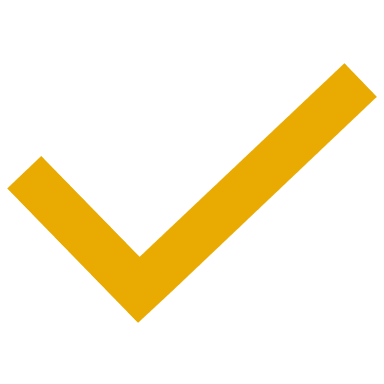 Just prior to discharge (1-3 days)
Confirm that readiness assessment components are complete
Confirm orders, including that the home health agency is ready to assume care upon discharge
Confirm all needed equipment and supplies have been delivered and that equipment is functioning properly
Check in with family for last minute needs or changes, including readiness of home and transportation needs
Day of discharge
Care team “huddle” to review sequence of discharge events
Check in (again) with home health agency to confirm nurse availability for PDN, to ensure no last-minute changes
Confirm transportation has been set up
Check in with family for last minute needs or changes
Confirm prescriptions are filled
Confirm that PCP is in place and follow up visit is scheduled
Make sure member/family understands process for reporting missed shifts and has the care coordinator’s contact information
Post discharge (1-3 days or within the week, depending on needs and family preferences)
Check in with family to confirm services are being received as prescribed, assess for gaps, and to identify new needs or changes
Plan for and confirm any upcoming appointments
Ongoing
Frequent check-ins (for those receiving PDN, this means a minimum of one face-to-face visit and one telephone contact each month)
Education and coaching as needs/condition of the member changes
Routine MDTs, assessments, and care plan updates
Continue to make sure member/family understands process for reporting missed shifts and has the care coordinator’s contact information
Frequent communication with supervisor for when issues arise and to resolve persistent barriers to services (such as missed PDN shifts)
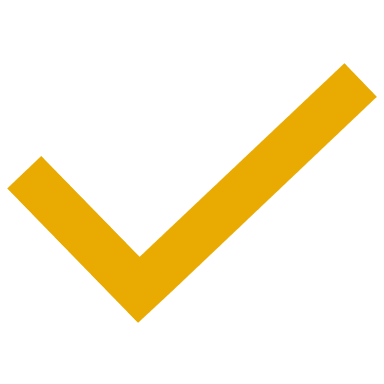 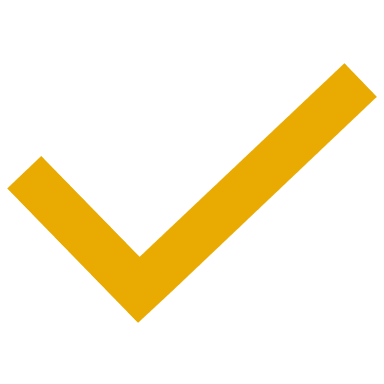 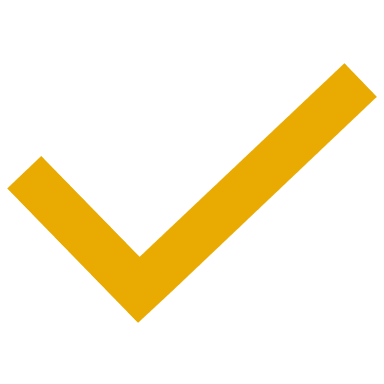 44
Daughter’s Medical History and Current Needs:
The Suarez’ family’s goals:
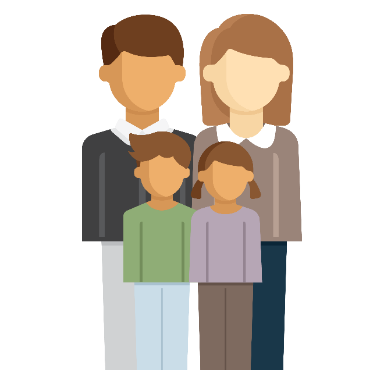 CASE STUDY: The Suarez Family
Daughter’s Medical History and Current Needs
Suarez Family Goals
Daughter is attending virtual school but is nervous to transition to in-person, so has decided to continue virtual through the rest of the school year (in the last 9 weeks now).
Parents want daughter to be able to enjoy family time: meals with extended family, church gatherings, walks, and day trips to the beach. The wheelchair is impairing their ability to participate in some activities, and the transition in general has been a stressor on the family, so they have not been able to attend church yet or go to the beach.
Some PDN shifts have been missed and the Suarez Family would like some consistency.
Uses a wheelchair and has leg braces. Current wheelchair is not functioning properly.
One person assist for transfers
Uses a straight catheter and diapers. Hurricane season is approaching and mom is afraid they don’t have enough back up supplies.
Hydrocephaly (shunt in place)
Trouble swallowing
Central Apnea – requires bi-PAP at night. Parents need education as they report frequent “beeps”
Medications: Oxybutynin, Amoxicillin
Allergies: Latex
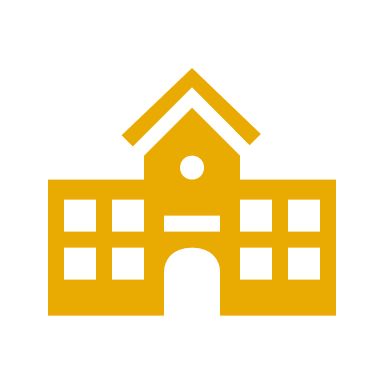 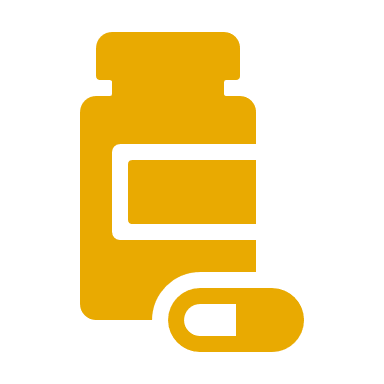 45
CASE STUDY: The Suarez Family – Updating the CARE PLAN
Update the Care Plan, based on the daughter’s needs and family’s goals outlined on the previous slide
46
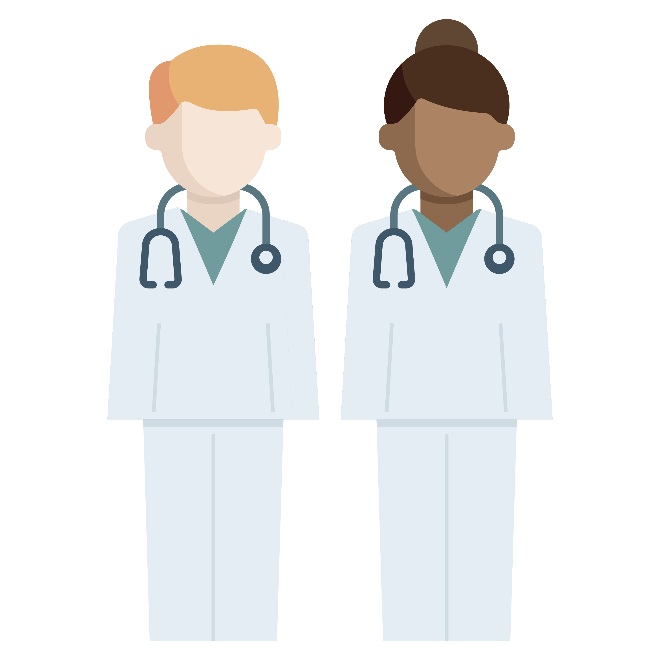 Case Study: The Suarez Family
Hypothesize what action steps you will take for Suarez family after thinking through the exploratory questions earlier:
The most important thing I identified was...
01
I will support their continued transitional care needs by…
02
I will ensure their ongoing connection to services and supports by …
03
03
47
Conclusion
48
Conclusion
Working with children with medical complexity, and their families requires knowledge of the national care coordination standards, skills in coordinating holistic and integrated care, and the ability to meet the ongoing needs of children receiving PDN and their families.
Ongoing Services and Supports for Children Receiving PDN and their Families
National Care Coordination Standards
6 Domains:
Screening, Identification, and Assessment
Shared Plan of Care
Team-Based communication
Child and Family Empowerment and Skills Development
Care Coordination Workforce
Care Transitions
Ongoing connections to services:
Ensure orders and authorizations are up-to-date.
Monitor for and be aware of changes in conditions and subsequent needed changes to orders, equipment, etc.
Communicate, collaborate, and coordinate with providers and other entities, including ensuring participation in the care team, as applicable.
Help families know who to contact if they need assistance with things (e.g., missed PDN hours, scheduling for transportation).
Ensure families are educated with up-to-date information about available services and supports for their child and family, assisting them connect to services as needed.
Missed PDN hours:
Parent(s)/Guardian(s) are encouraged to report provider failure to provide PDN services in real time. 
Care Coordinators will use the provided template to report parent/guardian report of missed PDN hours and follow all instructions.
Any notification by the parent(s)/guardian(s) of failure to provide PDN services must be documented in the child’s case record.
Upon notification and no less than 24 hours from notification, the managed care plan must contact the provider to remediate the issue that caused the failure and to ensure that future authorized PDN services will not be interrupted.
Coordinating Holistic and Integrated Care
Concepts of both the Life Course and Whole Person Health approaches can be used as a framework for assessing for and connecting Members and their families to needed services and supports, across their development into adolescence and adulthood.
These approaches can help Care Coordinators consider the needs of the Member and family holistically, promoting whole person care across the lifespan.
Integrated Care Needs and Care Planning:
Starts with the principles outlined in Domain 2 of the National Care Coordination Standards: Shared Plan of Care
Incorporates a holistic and lifespan view of the Member and family’s needs (Life Course and Whole Person Health approaches)
Is adapted based on the Member’s and family’s preferences and goals
49
ASSESSMENT
To complete this module, you must pass (80%) the accompanying assessment and complete a course evaluation.
50